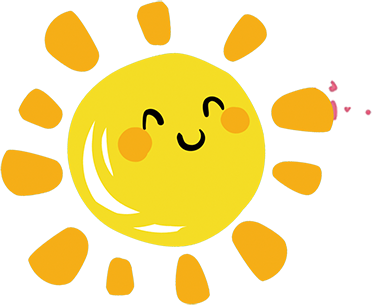 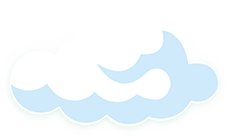 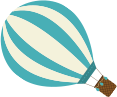 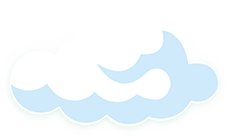 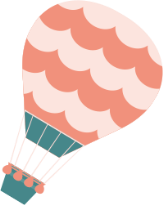 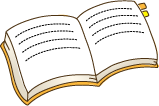 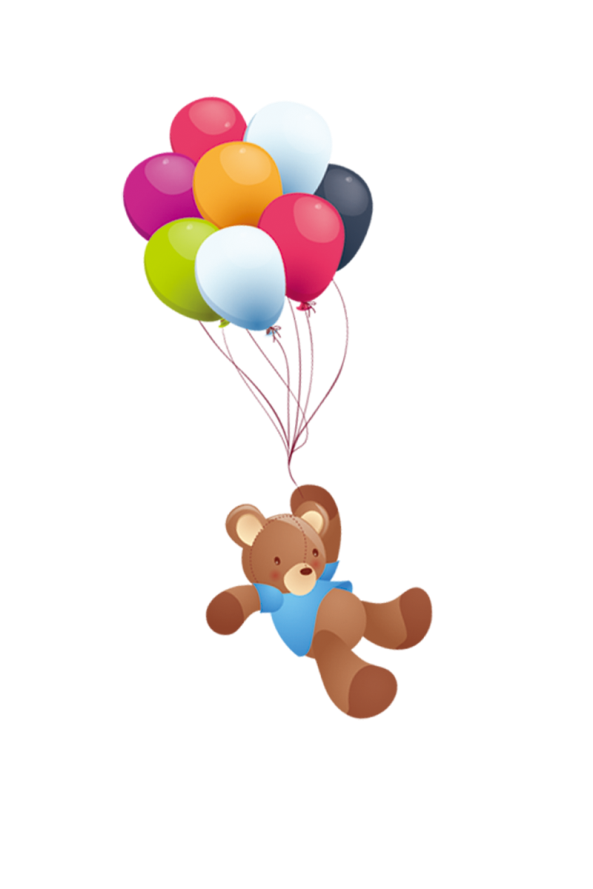 Chào mừng các con đến với tiết học Tiếng Việt
[Speaker Notes: Bài giảng được thiết kế bởi: Vũ HồngLH: FB Vũ Hồng | https://www.facebook.com/vuhong1972/ | hongvu7219@gmail.com]
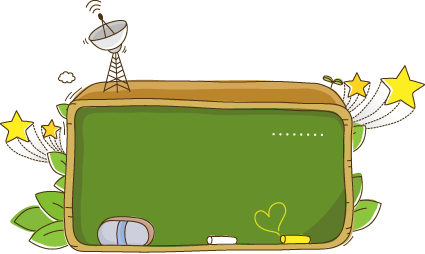 Khởi động
[Speaker Notes: Bài giảng được thiết kế bởi: Vũ HồngLH: FB Vũ Hồng | https://www.facebook.com/vuhong1972/ | hongvu7219@gmail.com]
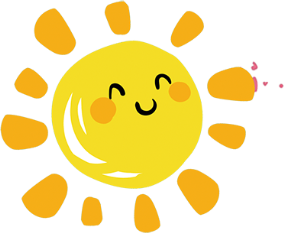 Tiếng Việt
Viết: Chữ hoa Y
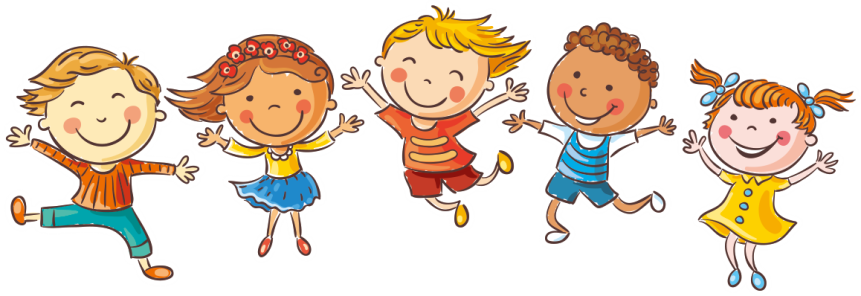 [Speaker Notes: Bài giảng được thiết kế bởi: Vũ HồngLH: FB Vũ Hồng | https://www.facebook.com/vuhong1972/ | hongvu7219@gmail.com]
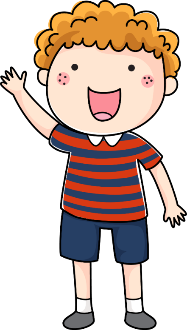 Yêu cầu cần đạt
Biết viết chữ hoa Y (cỡ vừa và nhỏ); viết câu ứng dụng Yêu Tổ quốc, yêu đồng bào.
 Chữ viết rõ ràng, tương đối đều nét, thẳng hàng, bước đầu biết nối nét giữa chữ viết hoa với chữ viết thường trong chữ ghi tiếng.
[Speaker Notes: Bài giảng được thiết kế bởi: Vũ HồngLH: FB Vũ Hồng | https://www.facebook.com/vuhong1972/ | hongvu7219@gmail.com]
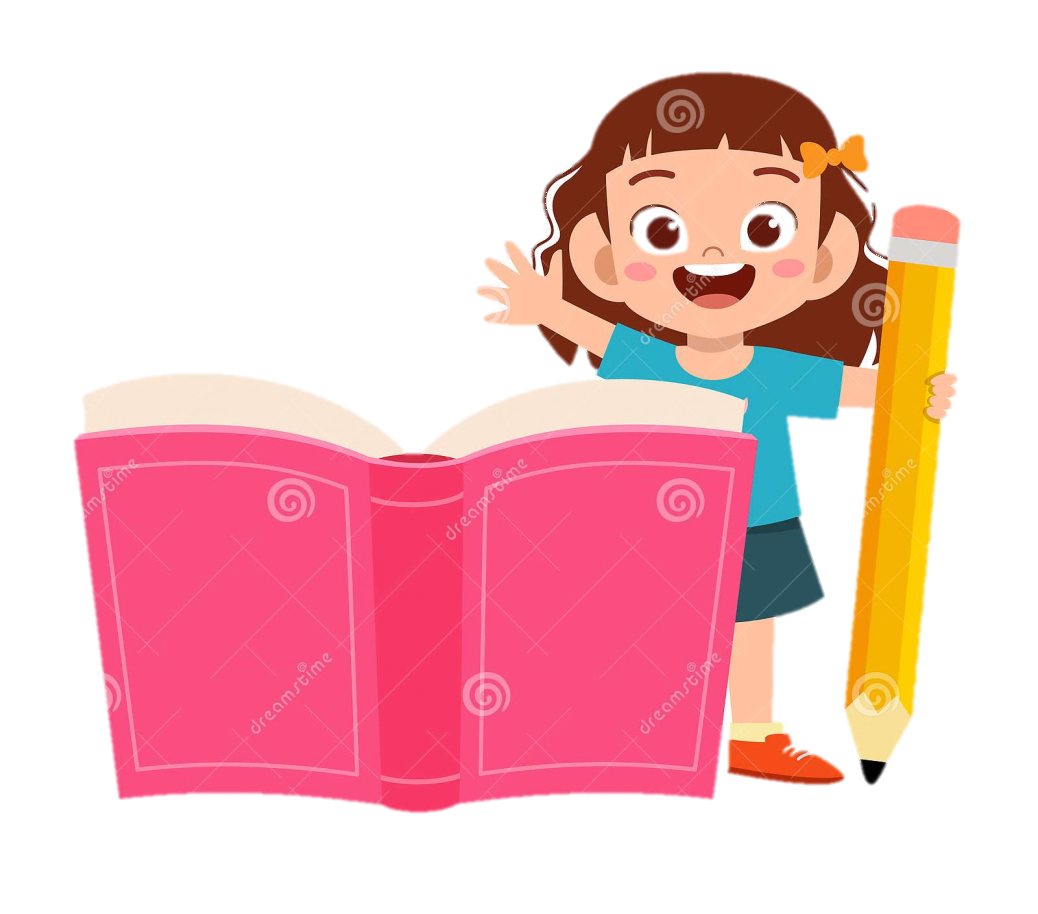 1.Viết chữ hoa
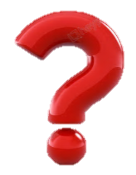 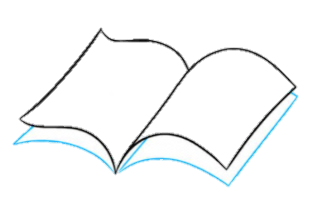 [Speaker Notes: Bài giảng được thiết kế bởi: Vũ HồngLH: FB Vũ Hồng | https://www.facebook.com/vuhong1972/ | hongvu7219@gmail.com]
Quan sát và nêu chiều cao, độ rộng của chữ hoa Y?
Chữ hoa Y gồm mấy nét?
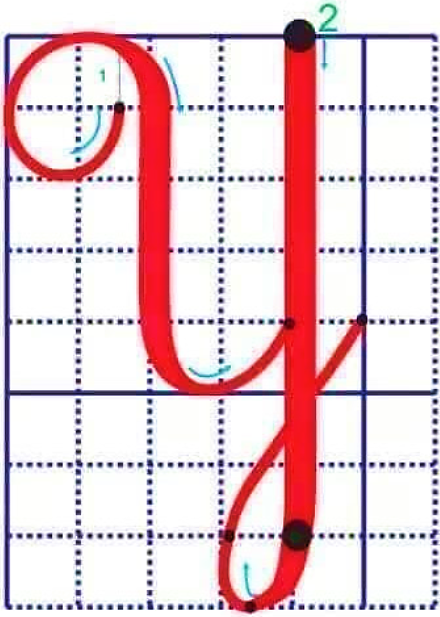 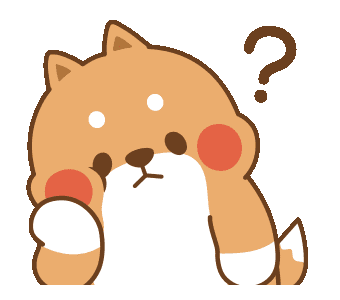 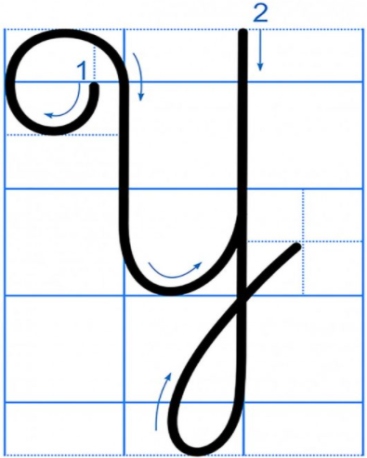 [Speaker Notes: Bài giảng được thiết kế bởi: Vũ HồngLH: FB Vũ Hồng | https://www.facebook.com/vuhong1972/ | hongvu7219@gmail.com]
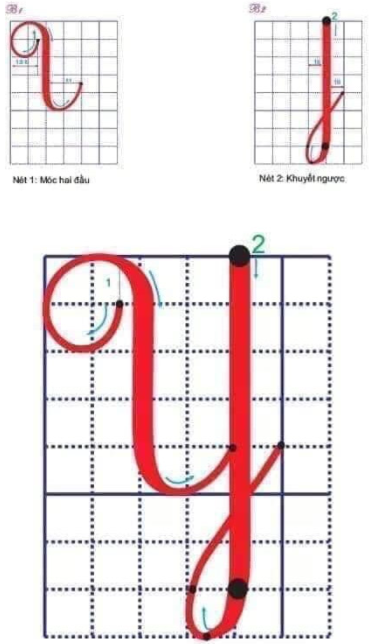 Chọn ý đúng nhất:
- Con chữ Y cỡ vừa cao mấy ô li?
a) 8 ô li
b) 7 ô li
c) 6 ô li
[Speaker Notes: Bài giảng được thiết kế bởi: Vũ HồngLH: FB Vũ Hồng | https://www.facebook.com/vuhong1972/ | hongvu7219@gmail.com]
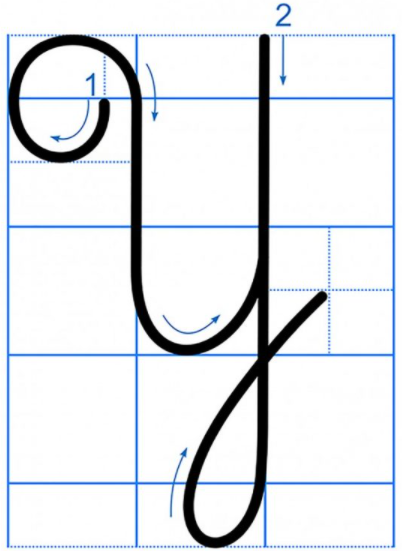 Chọn ý đúng nhất:
- Con chữ Y cỡ nhỏ cao mấy ô li?
a) 3 ô li
b) 4 ô li
c) 5 ô li
[Speaker Notes: Bài giảng được thiết kế bởi: Vũ HồngLH: FB Vũ Hồng | https://www.facebook.com/vuhong1972/ | hongvu7219@gmail.com]
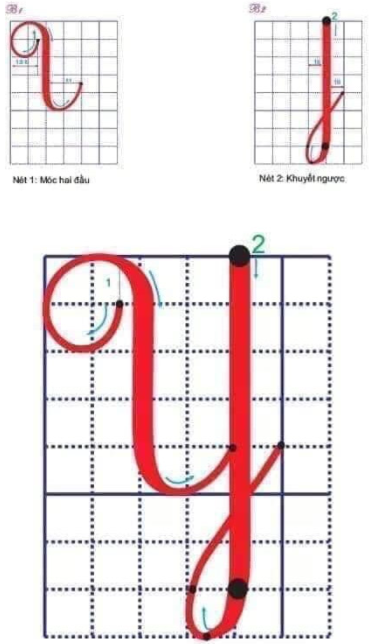 Chọn ý đúng nhất:
- Con chữ Y cỡ vừa rộng mấy ô li?
a) 5 ô li
b) 4 ô li rưỡi
c) 6 ô li
[Speaker Notes: Bài giảng được thiết kế bởi: Vũ HồngLH: FB Vũ Hồng | https://www.facebook.com/vuhong1972/ | hongvu7219@gmail.com]
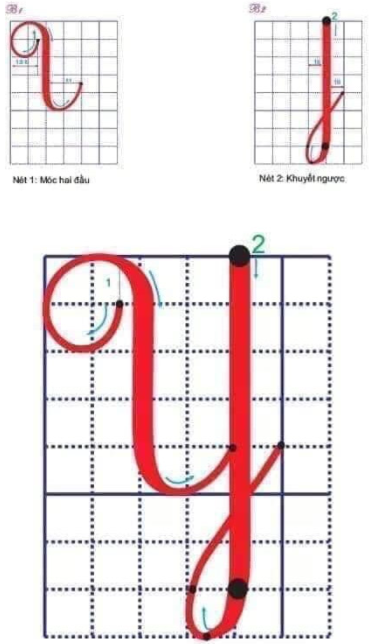 Chọn ý đúng nhất:
- Con chữ Y gồm mấy nét?
a) 1 nét
b) 2 nét
c) 3 nét
[Speaker Notes: Bài giảng được thiết kế bởi: Vũ HồngLH: FB Vũ Hồng | https://www.facebook.com/vuhong1972/ | hongvu7219@gmail.com
Bài giảng được thiết kế bởi: Vũ HồngLH: FB Vũ Hồng | https://www.facebook.com/vuhong1972/ | hongvu7219@gmail.com
Bài giảng được thiết kế bởi: Vũ HồngLH: FB Vũ Hồng | https://www.facebook.com/vuhong1972/ | hongvu7219@gmail.com]
VIDEO HƯỚNG DẪN VIẾT CHỮ HOA Y cỡ vừa
[Speaker Notes: Bài giảng được thiết kế bởi: Vũ HồngLH: FB Vũ Hồng | https://www.facebook.com/vuhong1972/ | hongvu7219@gmail.com]
VIDEO HƯỚNG DẪN VIẾT CHỮ HOA Y cỡ nhỏ
[Speaker Notes: Bài giảng được thiết kế bởi: Vũ HồngLH: FB Vũ Hồng | https://www.facebook.com/vuhong1972/ | hongvu7219@gmail.com]
Viết ứng dụng
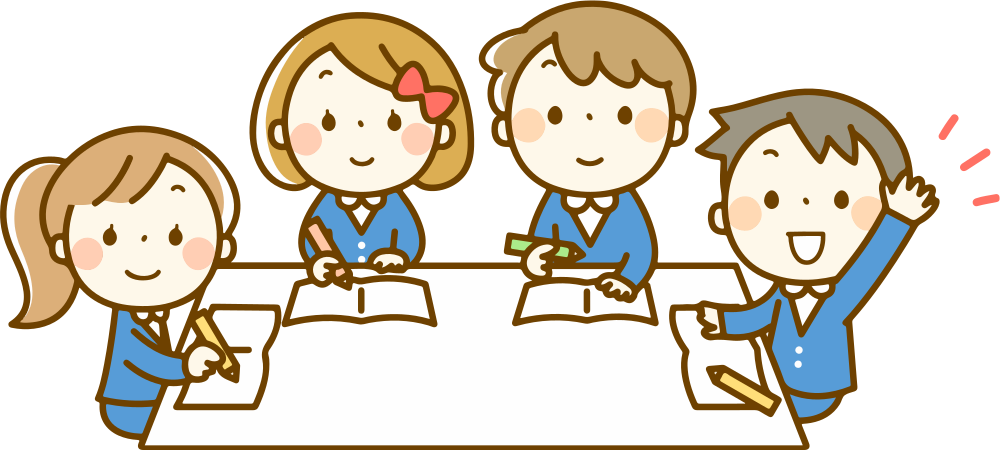 [Speaker Notes: Bài giảng được thiết kế bởi: Vũ HồngLH: FB Vũ Hồng | https://www.facebook.com/vuhong1972/ | hongvu7219@gmail.com]
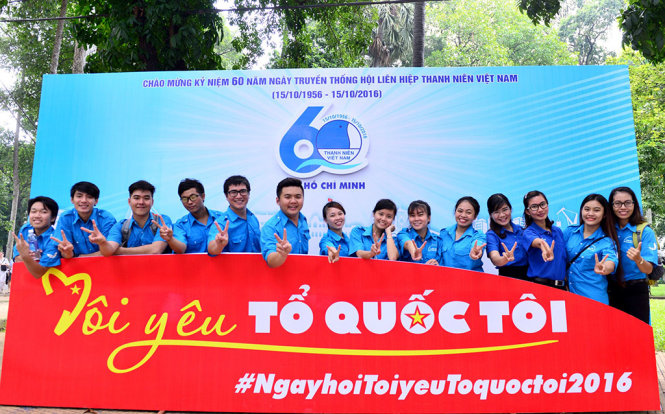 Yêu Tổ quǬ, yêu đồng bào.
[Speaker Notes: Bài giảng được thiết kế bởi: Vũ HồngLH: FB Vũ Hồng | https://www.facebook.com/vuhong1972/ | hongvu7219@gmail.com]
Viết câu ứng dụng
2 li
Yêu Tổ quǬ, yêu đồng bào.
- Chữ cái nào được viết hoa?
- Chữ  Y, T
- Những chữ cái nào cao 2,5 ô li?
- Chữ  y, g, b.
- Chữ còn lại cao 1 ô li
- Những chữ còn lại cao mấy ô li?
- Khoảng cách bằng một con chữ o.
- Khoảng cách giữa các con chữ như thế nào?
[Speaker Notes: Bài giảng được thiết kế bởi: Vũ HồngLH: FB Vũ Hồng | https://www.facebook.com/vuhong1972/ | hongvu7219@gmail.com]
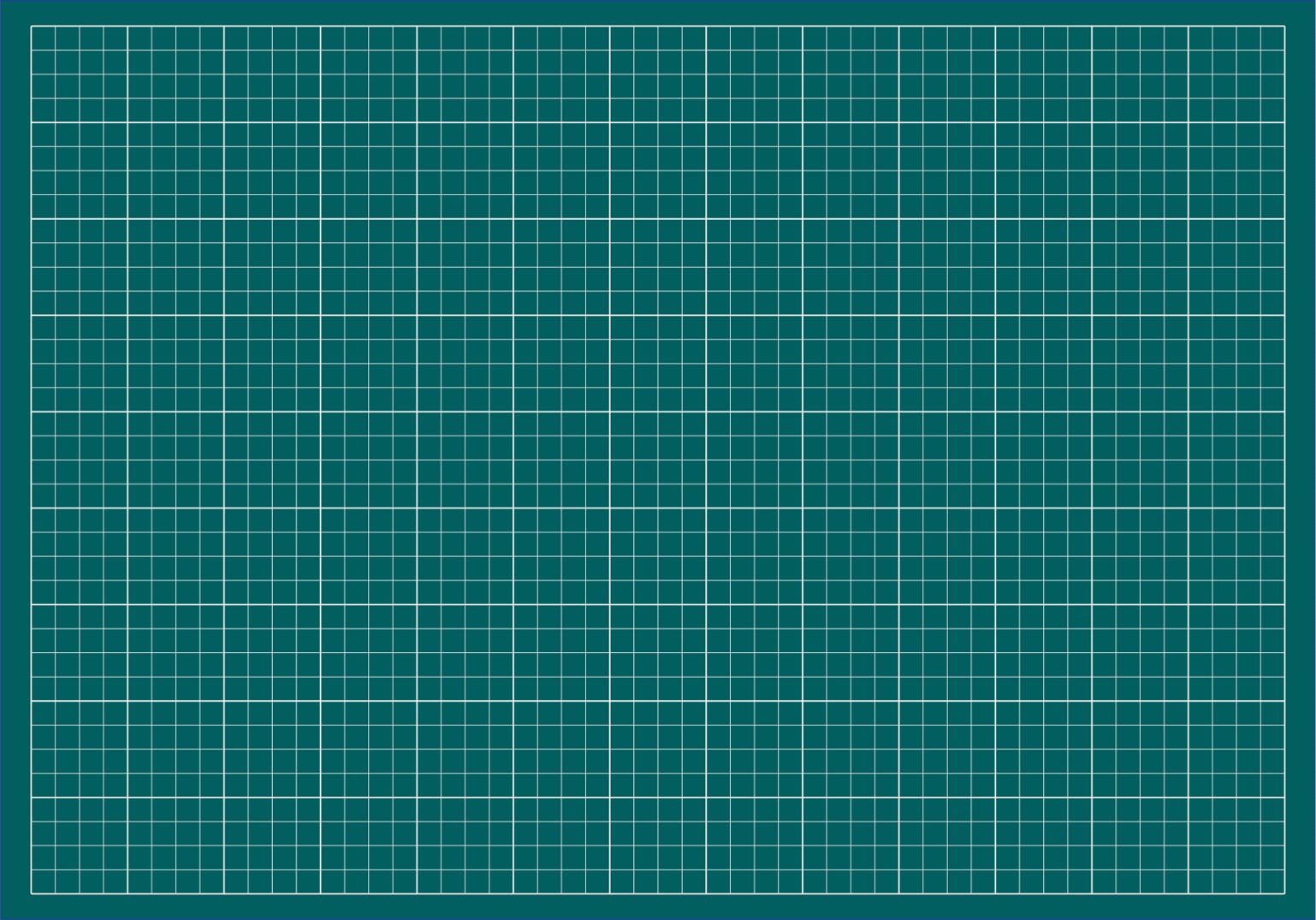 Y
LUYỆN
VIẾT
Yêu
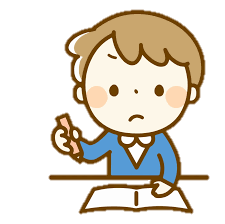 Y
Yêu
Yêu Tổ quǬ, yêu đồng bào.
[Speaker Notes: Bài giảng được thiết kế bởi: Vũ HồngLH: FB Vũ Hồng | https://www.facebook.com/vuhong1972/ | hongvu7219@gmail.com]
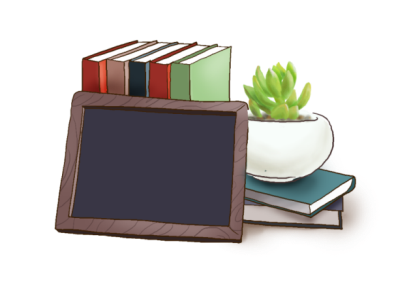 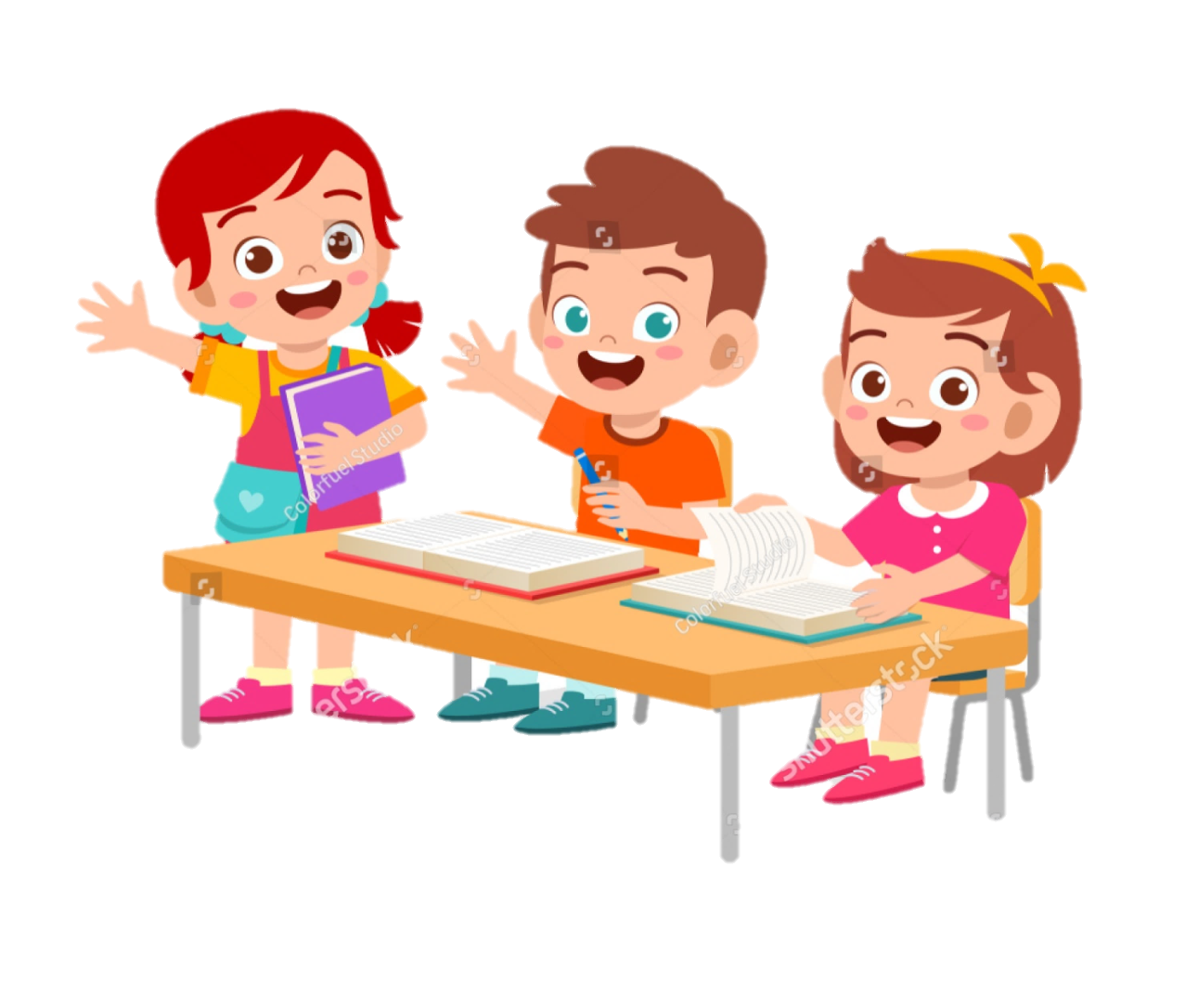 LUYỆN VIẾT 
VÀO VỞ.
[Speaker Notes: Bài giảng được thiết kế bởi: Vũ HồngLH: FB Vũ Hồng | https://www.facebook.com/vuhong1972/ | hongvu7219@gmail.com]
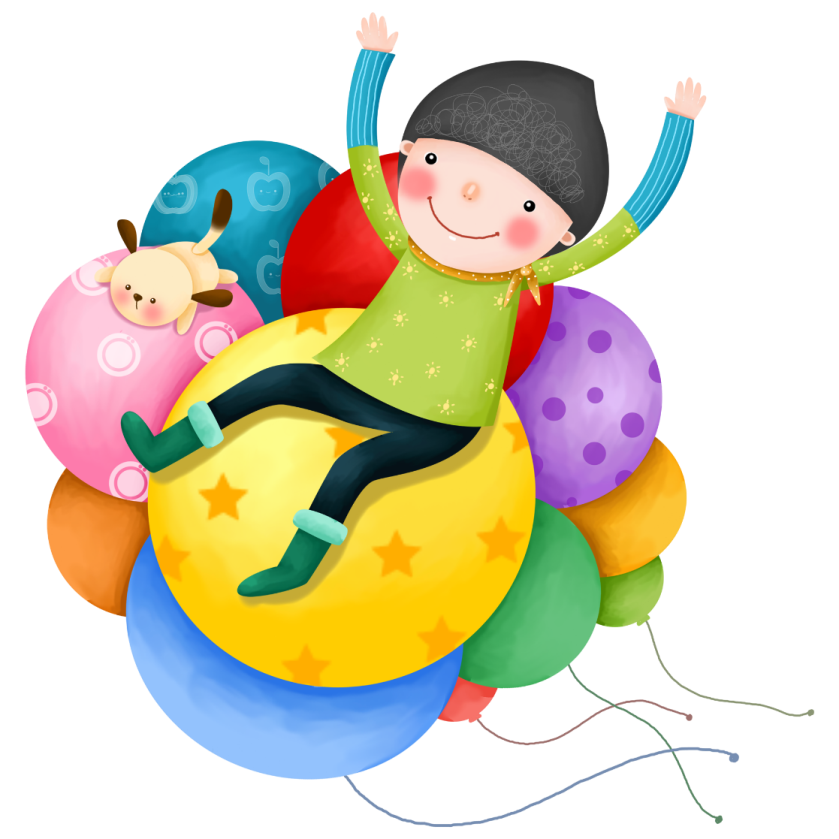 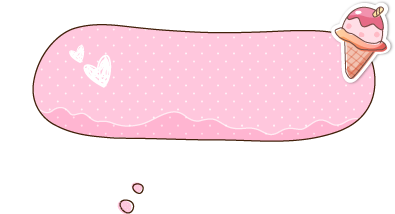 Củng cố 
và dặn dò
[Speaker Notes: Bài giảng được thiết kế bởi: Vũ HồngLH: FB Vũ Hồng | https://www.facebook.com/vuhong1972/ | hongvu7219@gmail.com]
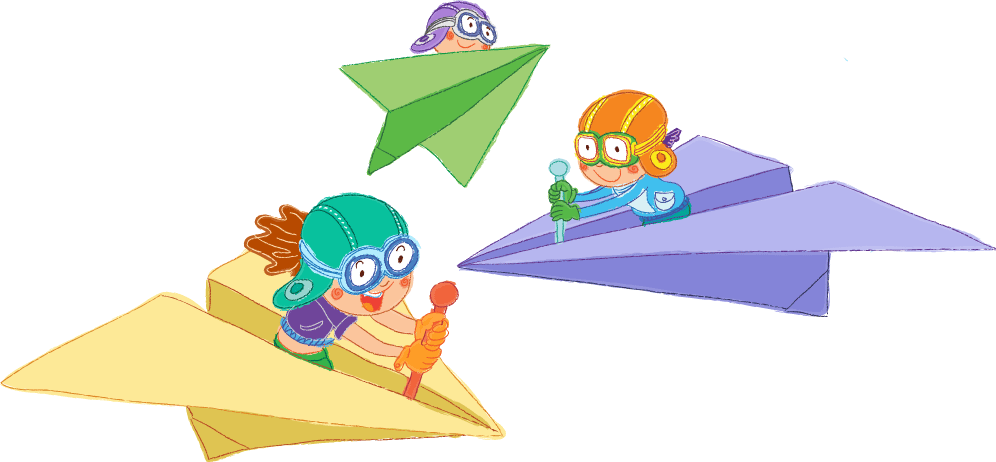 Tạm biệt và 
hẹn gặp lại các con
[Speaker Notes: Bài giảng được thiết kế bởi: Vũ HồngLH: FB Vũ Hồng | https://www.facebook.com/vuhong1972/ | hongvu7219@gmail.com]